МИНИСТЕРСТВО СЕЛЬСКОГО ХОЗЯЙСТВА  НОВОСИБИРСКОЙ ОБЛАСТИ
Закон Новосибирской области

  О государственной поддержке ведения садоводства и огородничества для собственных нужд на территории Новосибирской области
Разработка проекта закона Новосибирской области
 «О государственной поддержке ведения садоводства и огородничества для собственных нужд на территории Новосибирской области»
обусловлена необходимостью приведения законодательства в соответствие с Федеральным законом от 29 июля 2017 года № 217-ФЗ «О ведении гражданами садоводства и огородничества для собственных нужд и о внесении изменений в отдельные законодательные акты Российской Федерации»
2
МИНИСТЕРСТВО СЕЛЬСКОГО ХОЗЯЙСТВА НОВОСИБИРСКОЙ ОБЛАСТИ
2
ПОЛНОМОЧИЯ ОРГАНОВ ГОСУДАРСТВЕННОЙ ВЛАСТИ
Законодательное собрание Новосибирской области
Правительства                       Новосибирской области
Областной исполнительный орган государственной власти Новосибирской области
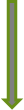 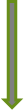 осуществление государственной поддержки ведения садоводства и огородничества для собственных нужд на территории Новосибирской области
установление порядка осуществления государственной поддержки ведения садоводства и огородничества на территории Новосибирской области
принятие законов Новосибирской области
осуществление контроля за их соблюдением и исполнением
установление порядка безвозмездного приобретения в государственную собственность Новосибирской области имущества общего пользования (автомобильных дорог, объектов электросетевого хозяйства, водоснабжения, связи и других объектов)
осуществление иных полномочий, установленных федеральным законодательством и законодательством Новосибирской области
осуществление иных полномочий, установленных федеральным законодательством и законодательством Новосибирской области
осуществление иных полномочий, установленных федеральным законодательством и законодательством Новосибирской области
3
МИНИСТЕРСТВО СЕЛЬСКОГО ХОЗЯЙСТВА НОВОСИБИРСКОЙ ОБЛАСТИ
ФОРМЫ ГОСУДАРСТВЕННОЙ ПОДДЕРЖКИ
п. 1.1. субсидии
ИНЖЕНЕРНОЕ
ОБЕСПЕЧЕНИЕ ТЕРРИТОРИЙ 
САДОВОДСТВА 
И
ОГОРОДНИЧЕСТВА
противопожарные мероприятия
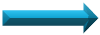 объекты электроснабжения
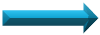 объекты водоснабжения
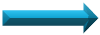 ЗЕМЛЕУСТРОЙСТВО  И ОРГАНИЗАЦИЯ ТЕРРИТОРИЙ САДОВОДСТВА И ОГОРОДНИЧЕСТВА
межевание
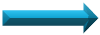 кадастровые работы
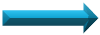 строительство и ремонт дорог и пешеходных переходов садоводческих, огороднических объединений граждан
СТРОИТЕЛЬСТВО, РЕКОНСТРУКЦИЯ И КАПИТАЛЬНЫЙ РЕМОНТ ИМУЩЕСТВА ОБЩЕГО ПОЛЬЗОВАНИЯ
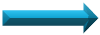 строительство и капитальный ремонт дорог общего пользования к территориям садоводческих, огороднических объединений граждан
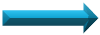 п. 1.2.
ИНФОРМАЦИОННАЯ, КОНСУЛЬТАЦИОННАЯ ПОДДЕРЖКА, А ТАКЖЕ ИНЫЕ НЕФИНАНСОВЫЕ МЕРЫ ГОСУДАРСТВЕННОЙ ПОДДЕРЖКИ В СООТВЕТСТВИИ С ФЕДЕРАЛЬНЫМ ЗАКОНОДАТЕЛЬСТВОМ  И ЗАКОНОДАТЕЛЬСТВОМ НОВОСИБИРСКОЙ ОБЛАСТИ
финансирование расходов, связанных с реализацией настоящего Закона, осуществляется за счет средств областного бюджета Новосибирской области
4
МИНИСТЕРСТВО СЕЛЬСКОГО ХОЗЯЙСТВА НОВОСИБИРСКОЙ ОБЛАСТИ
[Speaker Notes: аааа]
РЕАЛИЗАЦИЯ УКАЗАННЫХ МЕРОПРИЯТИЙ БУДЕТ СПОСОБСТВОВАТЬ
ПРИВЛЕКАТЕЛЬНОСТИ ВЕДЕНИЯ САДОВОДСТВА И ОГОРОДНИЧЕСТВА
ПОВЫШЕНИЮ УРОВНЯ 
САМОЗАНЯТОСТИ НАСЕЛЕНИЯ
ПОВЫШЕНИЮ УРОВНЯ САМООБЕСПЕЧЕННОСТИ НАСЕЛЕНИЯ В ПЛОДОВО-ЯГОДНОЙ ПРОДУКЦИИ
УВЕЛИЧЕНИЮ ОБЪЕМОВ ПРОИЗВЕДЕННОЙ СЕЛЬСКОХОЗЯЙСТВЕННОЙ ПРОДУКЦИИ
5
МИНИСТЕРСТВО СЕЛЬСКОГО ХОЗЯЙСТВА НОВОСИБИРСКОЙ ОБЛАСТИ
[Speaker Notes: аааа]